Proofreading in word 2010
Created by: Jennifer Tyndall, Spring Creek High School
Spelling & Grammar
You can check the spelling and grammar in the file all at once, or can let the spelling and grammar checkers suggest corrections automatically while you work
On the Review tab, in the Proofing group, click Spelling & Grammar
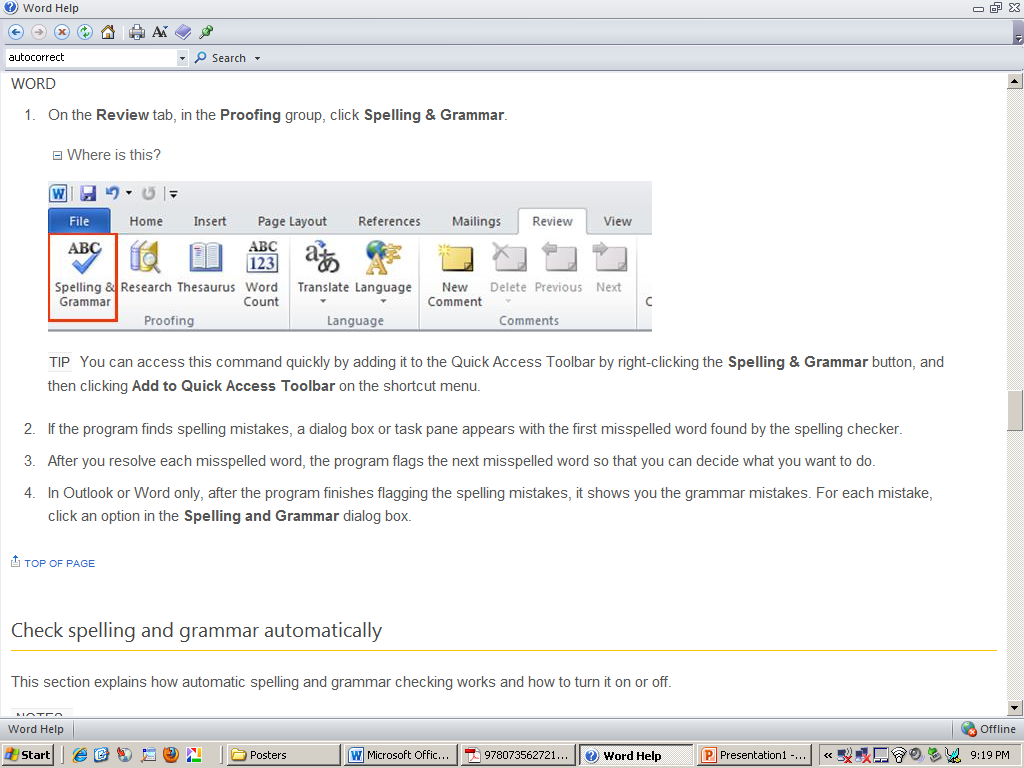 If the program finds spelling mistakes, a dialog box or task pane appears with the first misspelled word found by the spelling checker
After you resolve each misspelled word, the program flags the next misspelled word so that you can decide what you want to do
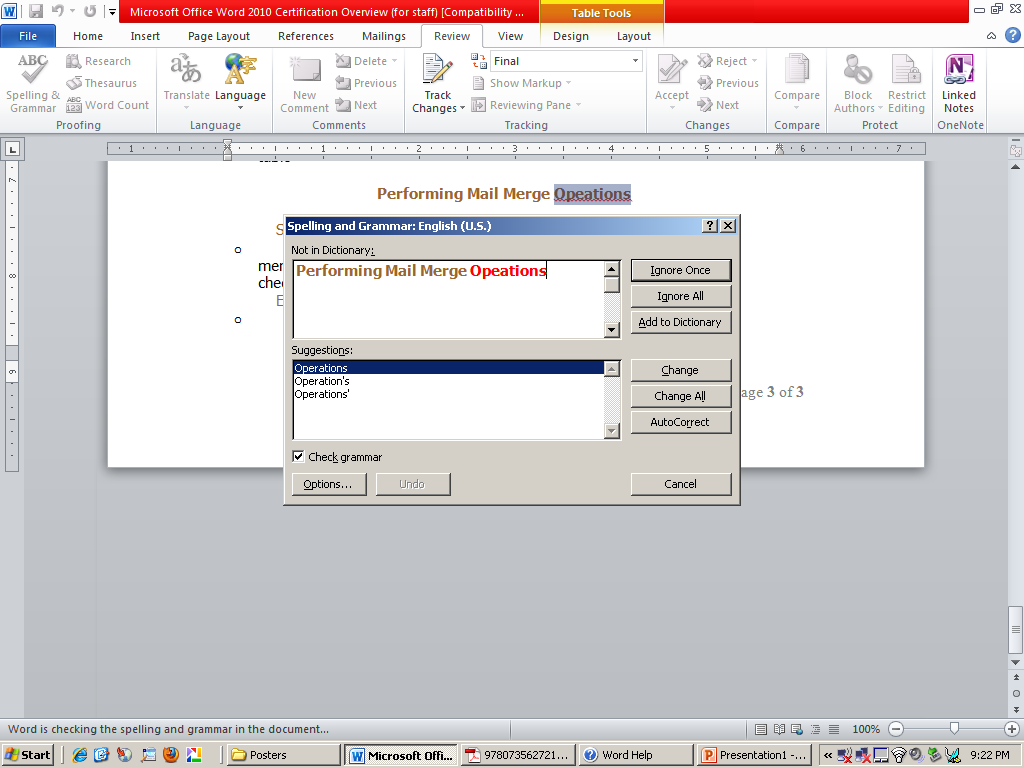 Automatic spell check
When you check the spelling automatically as you type, you can be more confident that you won't have to correct many spelling mistakes
Red wavy underline denotes spelling error
Green wavy underline denotes grammar error
Blue wavy underline denotes word-usage error
    *Example: using “witch” instead of “which”
Right-click on word to see suggested corrections
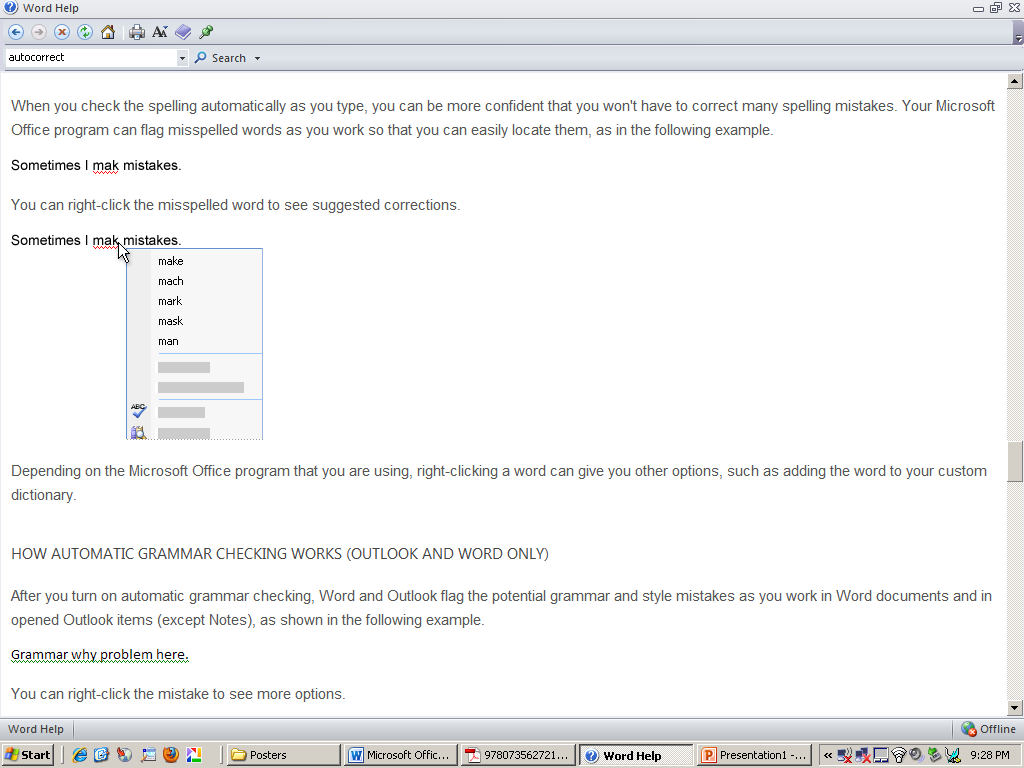 Thesaurus
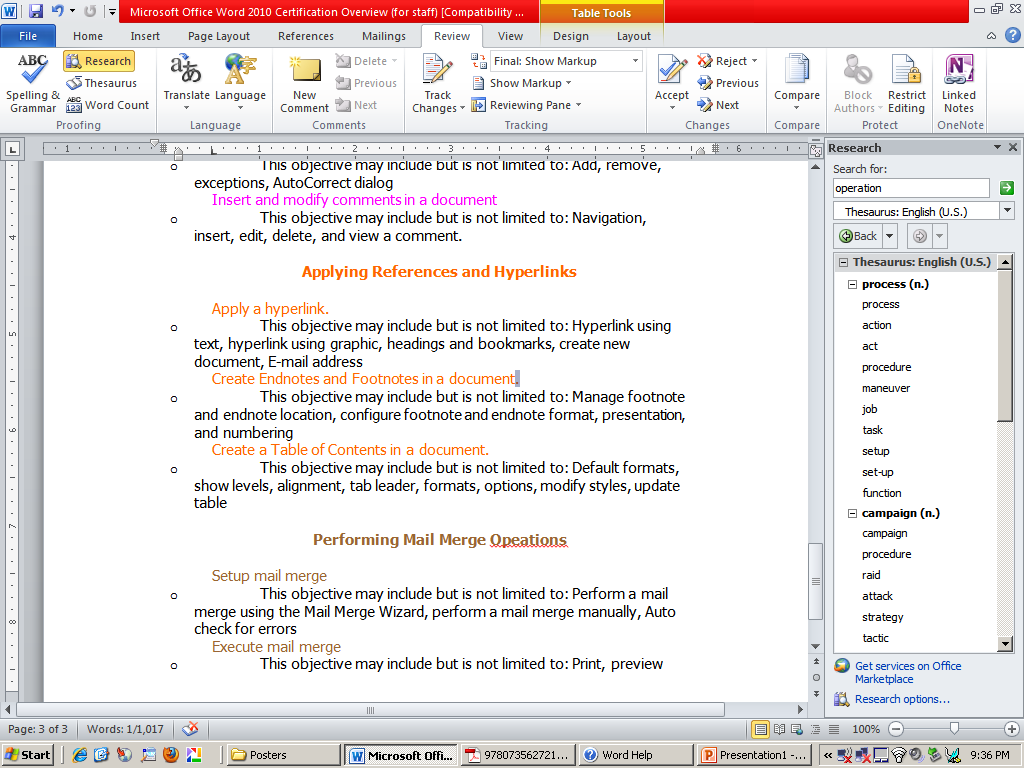 Using the thesaurus, you can look up synonyms (different words with the same meaning) and antonyms (words with the opposite meaning)
On the Review tab, click Thesaurus
Press ALT and click the word that you want to look up
Results appear in the Research task pane
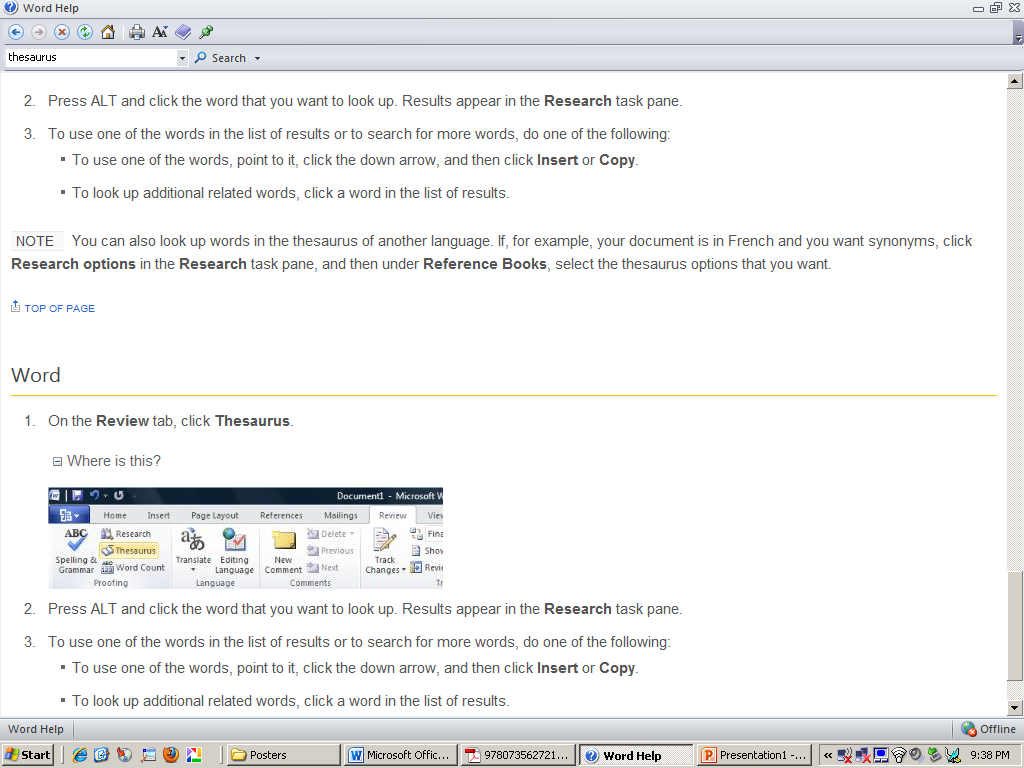 Comments
Comments: Inserts editorial comments about selected text
Allows you to “mark” documents without printing them out
On the Review tab, click “New Comment”
Before clicking “New Comment”, make sure your mouse is positioned where you want to insert the comment
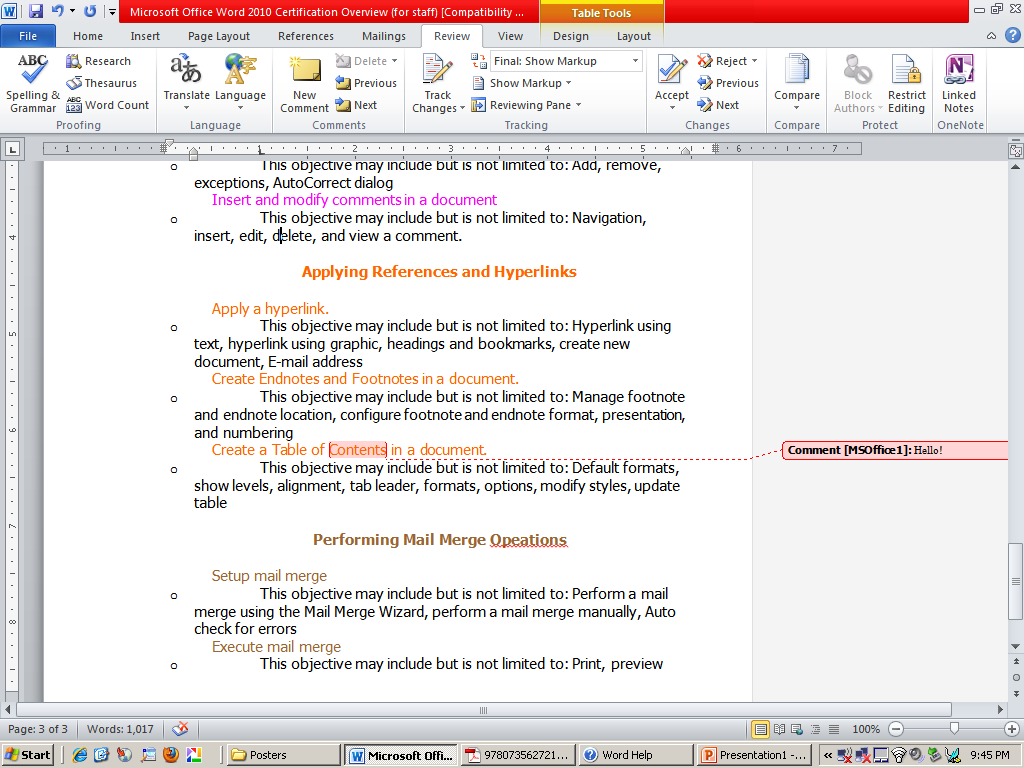 Reviewing comments
To review comments by individual reviewers, click on:
             Show Markup > Reviewers > Take the checks out of the boxes of reviewers you do not want to see comments from
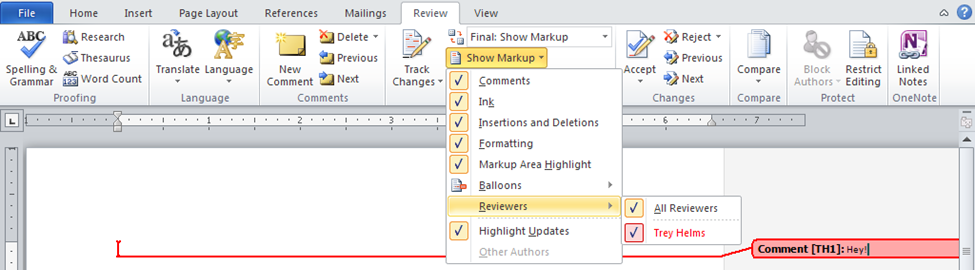 Track changes
Allows you to view all the changes you have made to a document
On the Review tab, in the Tracking group, click Track Changes
When you turn off change tracking, you can revise the document without marking what has changed
To remove tracked changes, use the Accept and Reject commands on the Review tab in the Changes group
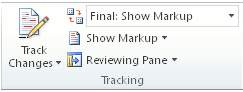